THE COLONY YOUTH SOCCER ASSOCIATION
General
Meeting
July 31, 2019
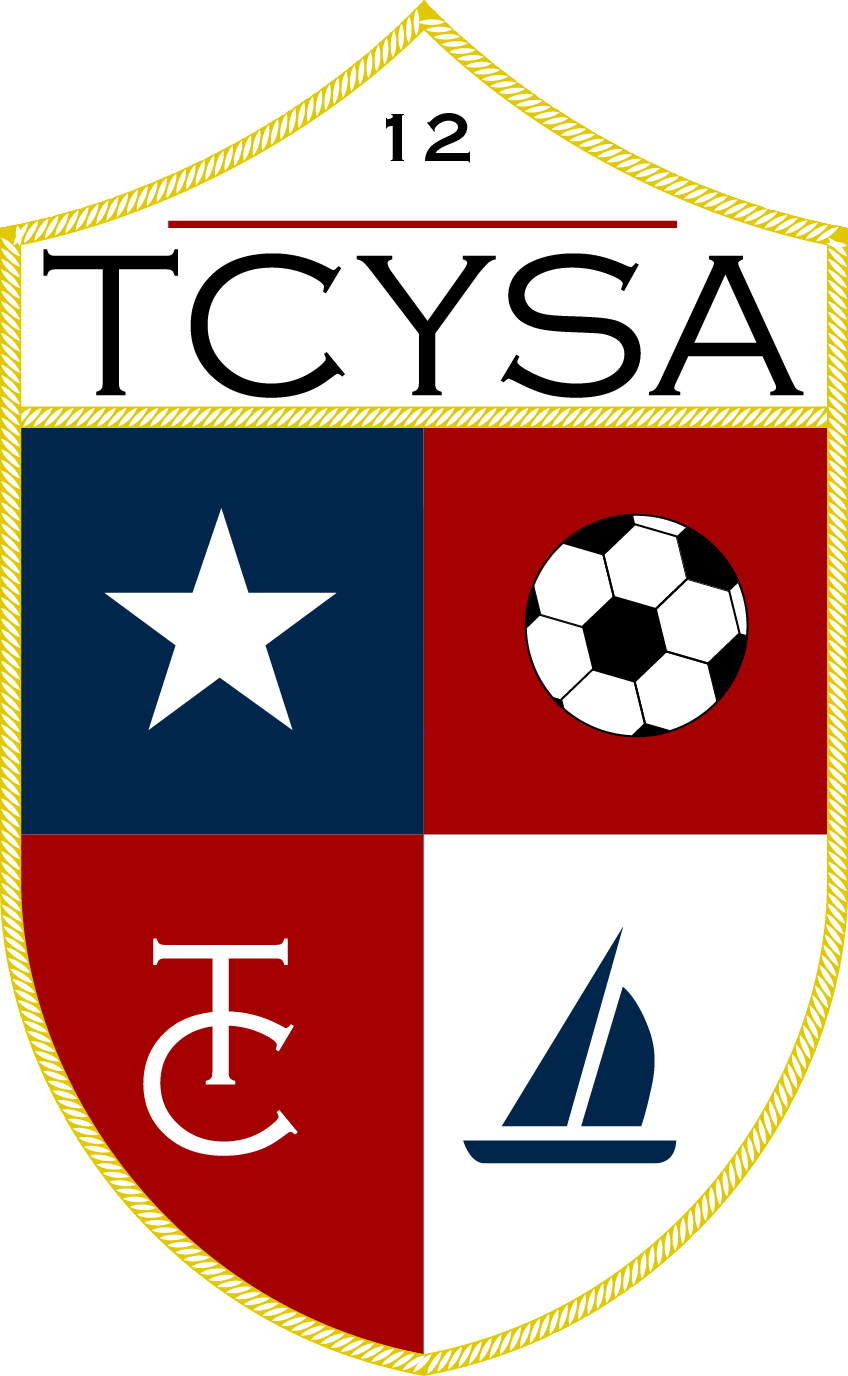 TSS Photography
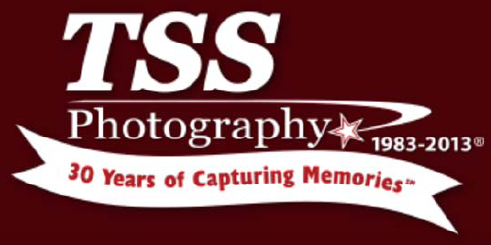 Joan HollanderCarrollton, TX(p) 972-394-1010Email: joan.hollander@tssphotography.com
PICTURE DAY – Sept. 21
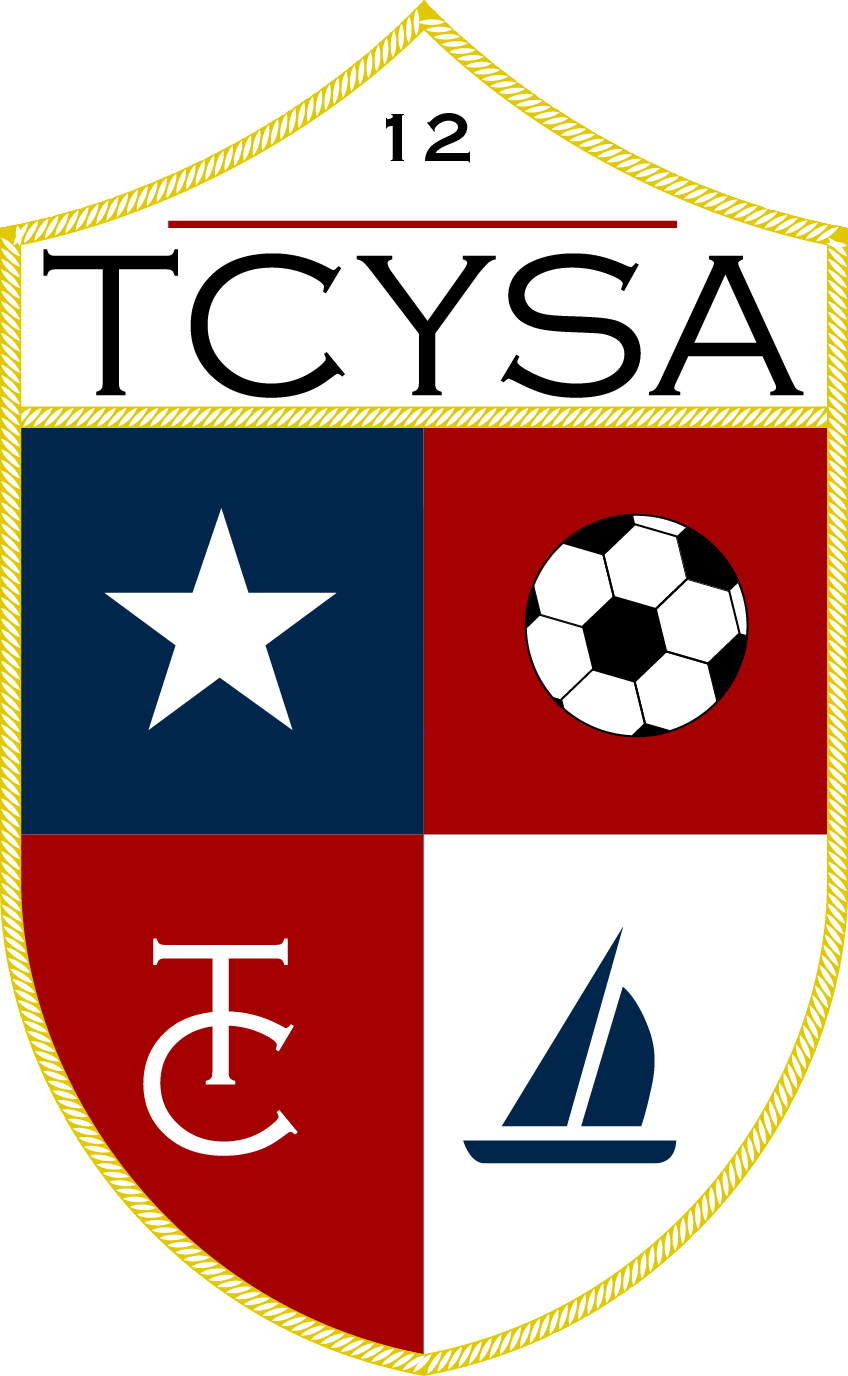 TCYSA Executive Committee  (red text means newly elected member)
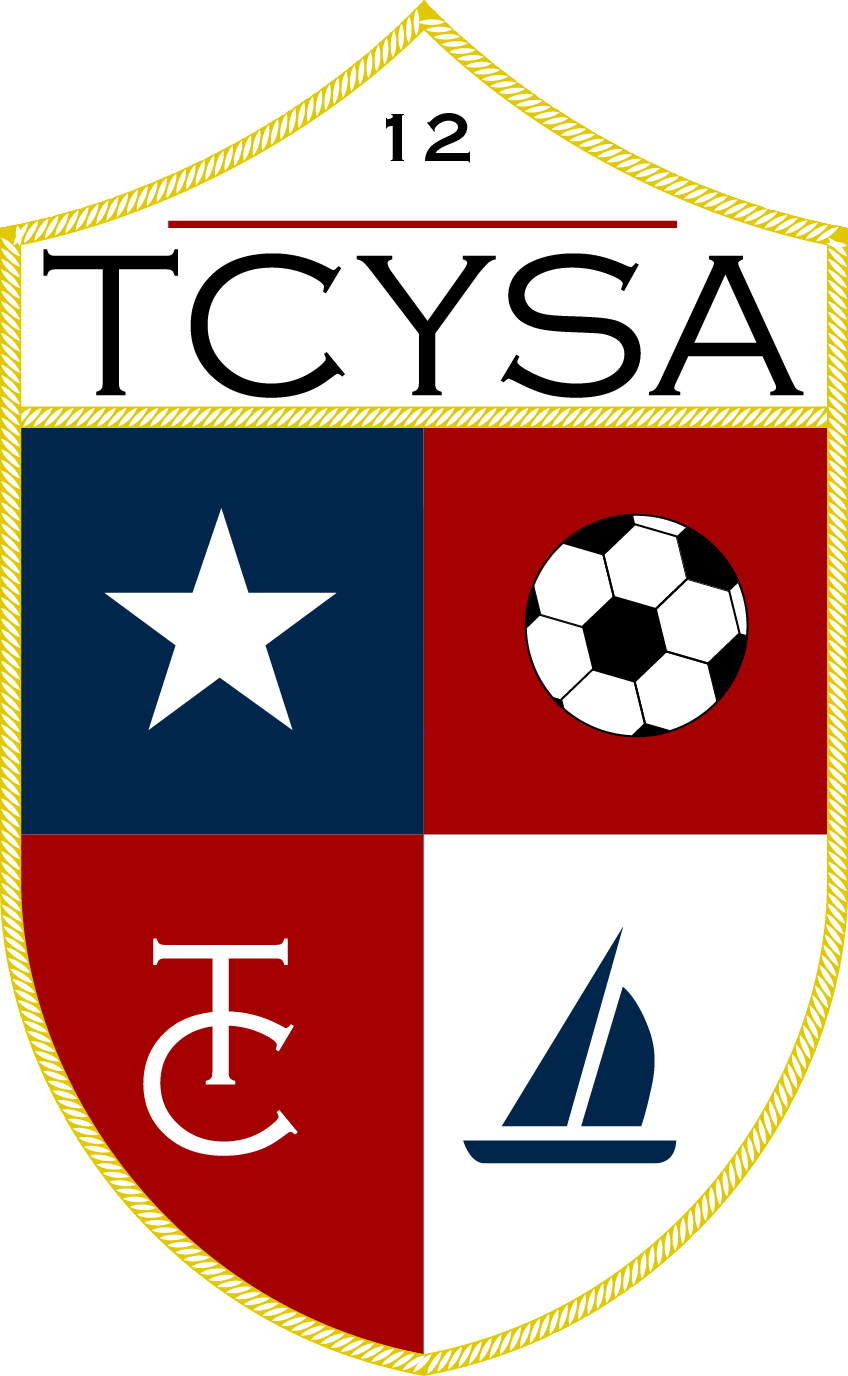 Coaches Badges
Print out the R/M Background Check Card from your Coach GotSoccer Account

Carry this card and your ID (ex: Driver’s License) to all games, especially if playing away from Five Star
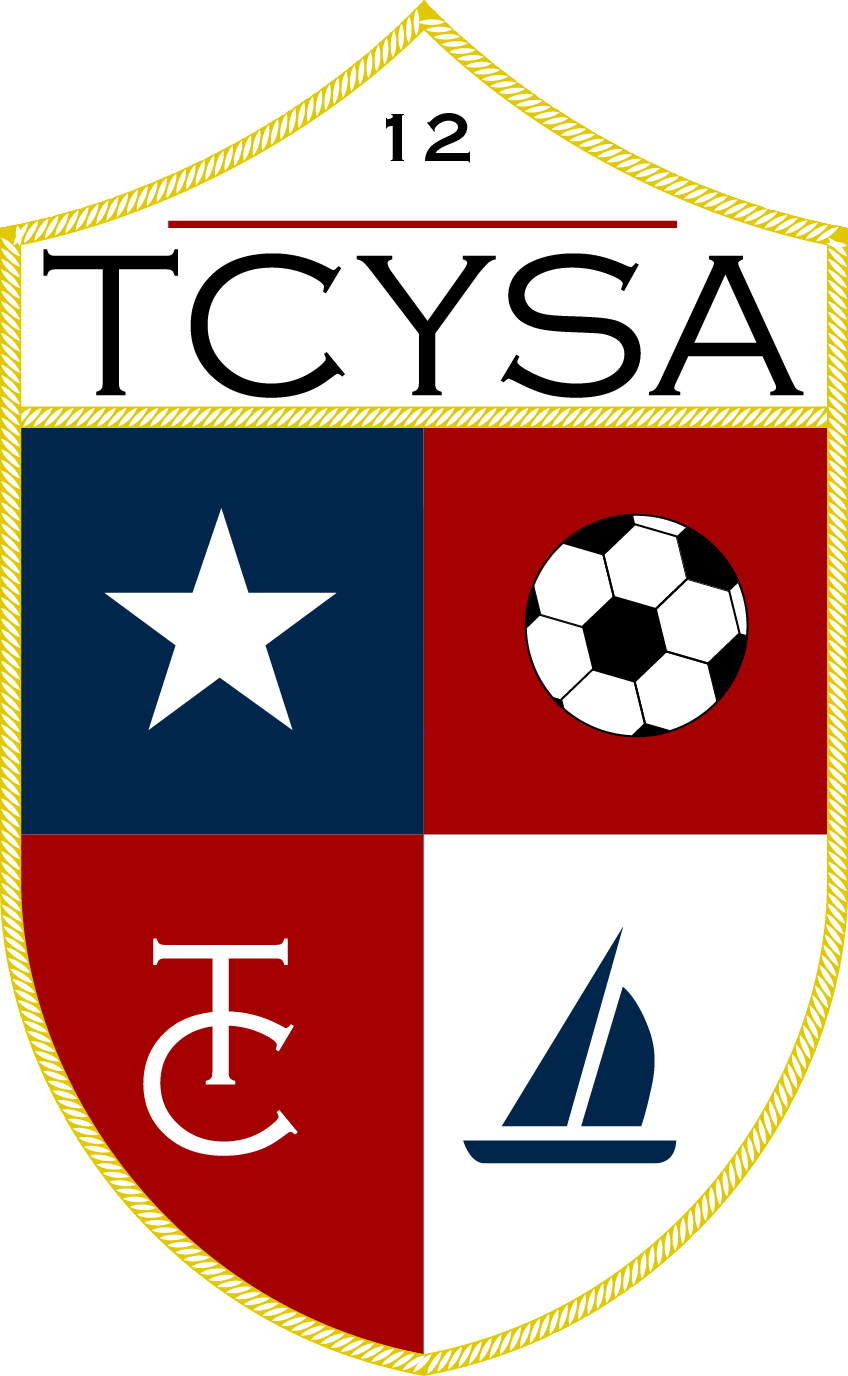 Fields
Turner (TCYSA Rents for Practice):
Lights:  The lights are scheduled to come on 30 minutes before sunset. If the lights do not turn on, call the Rec Center at 972-625-1106 ext. 0. 
Do not wait until the next day to report a problem!

Restrooms:  The code for the bathroom is 6575.  If you unlock them, you are responsible to lock them.  If found unlocked, PARD may change the code.  There are Solar Powered Lights in the restrooms (TP and Towels on your own)

Five Star (TCYSA Rents for Games: 
Contact a Board Member or Field Marshall to report any issues.
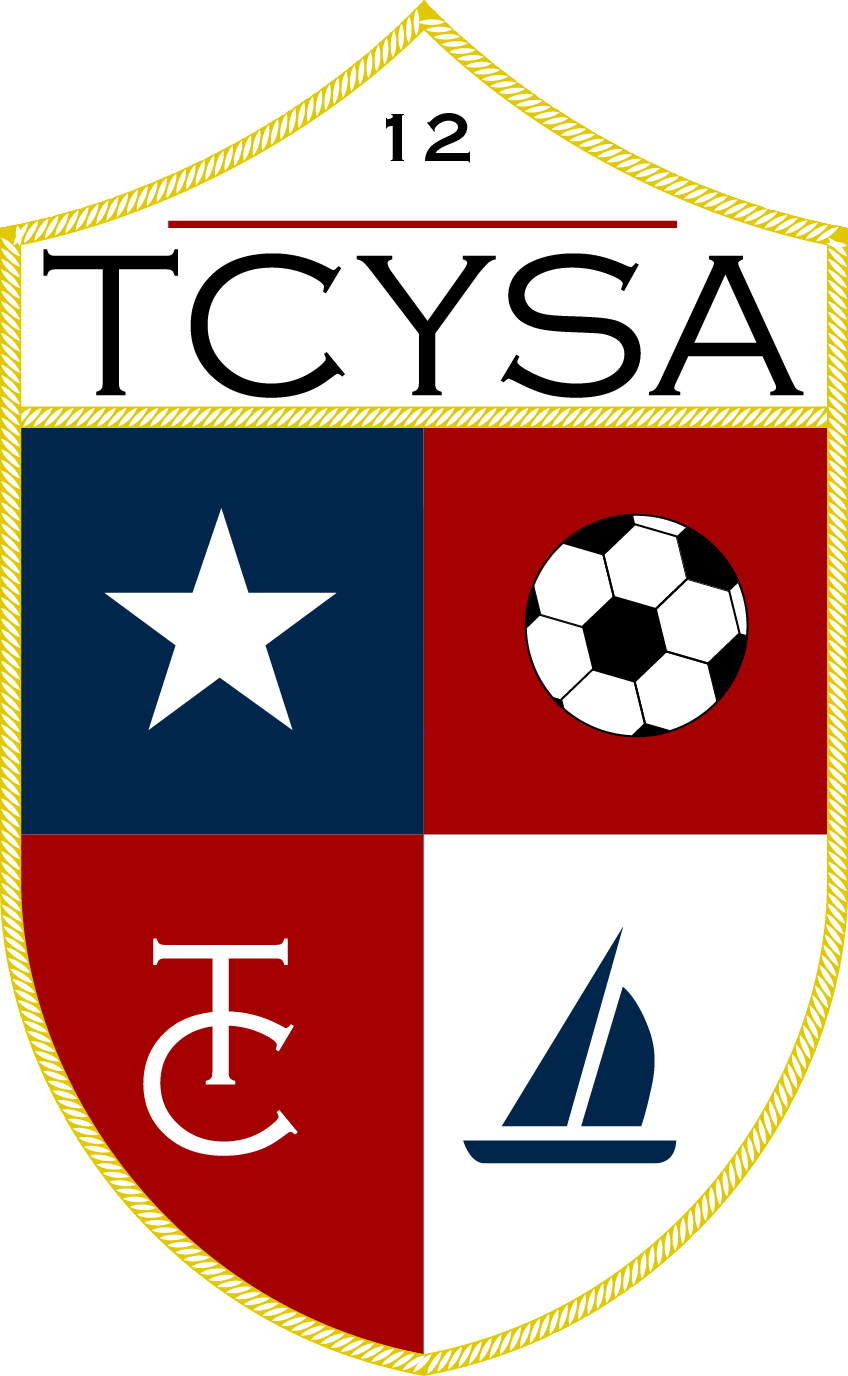 Season Dates
Aug 5			Possible Start of Practices (have to get PARD approval)
Aug 24		Opening Day (TCYSA/GLASA)
Aug 31		Labor Day Weekend.  NO GAMES!!
Sept 21		TSS Picture Day
Nov 2			End of Regular Season (Five Star Closed on weekends)

TOC is December 6-8 for ages U9 – U18 (2002 – 2011 Birth years)
Teams must Qualify for TOC.  TCYSA will invite your team to play and pay Fees.  If you cannot play, do not accept as NTX Soccer will penalize team for no shows.
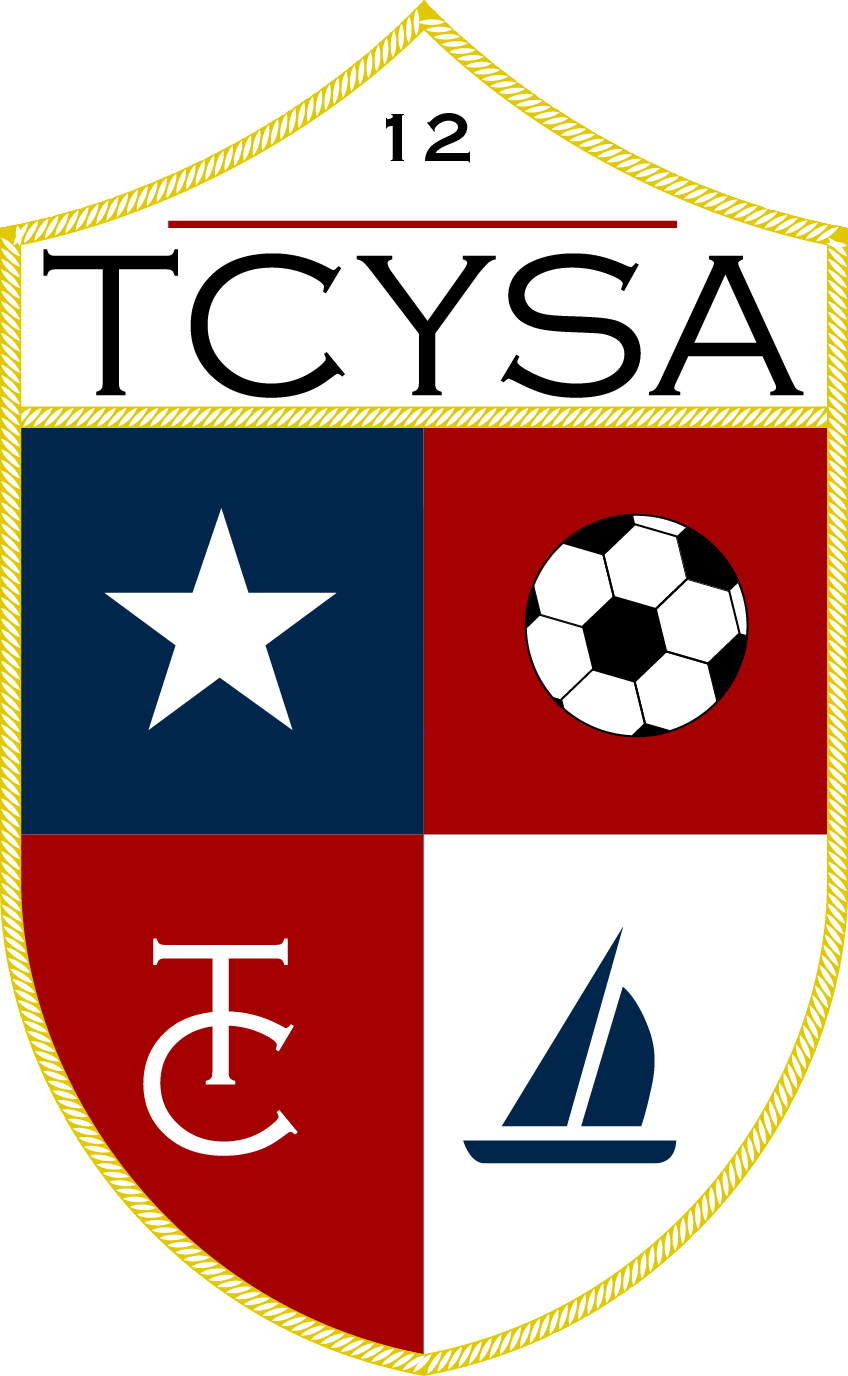 Rain Out Information
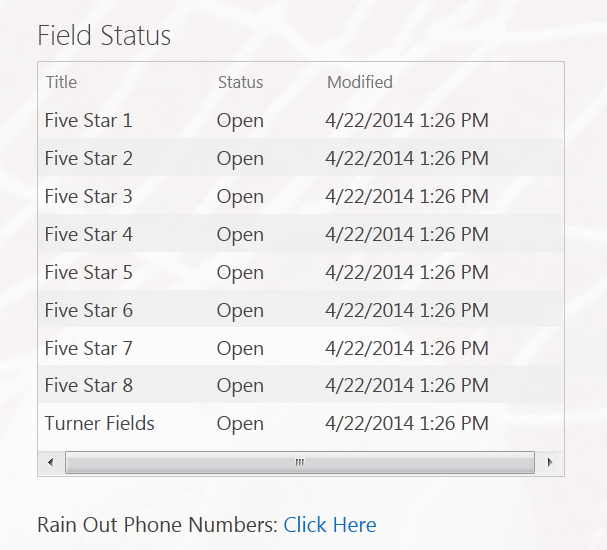 Turner / Five Star:
Facebook / Twitter / Instagram
Website – www.tcysa.net
Call-in Line – 682-777-GOAL (4625)

Other Associations: 
Use Rain Out Number / Websites for Other Member Associations
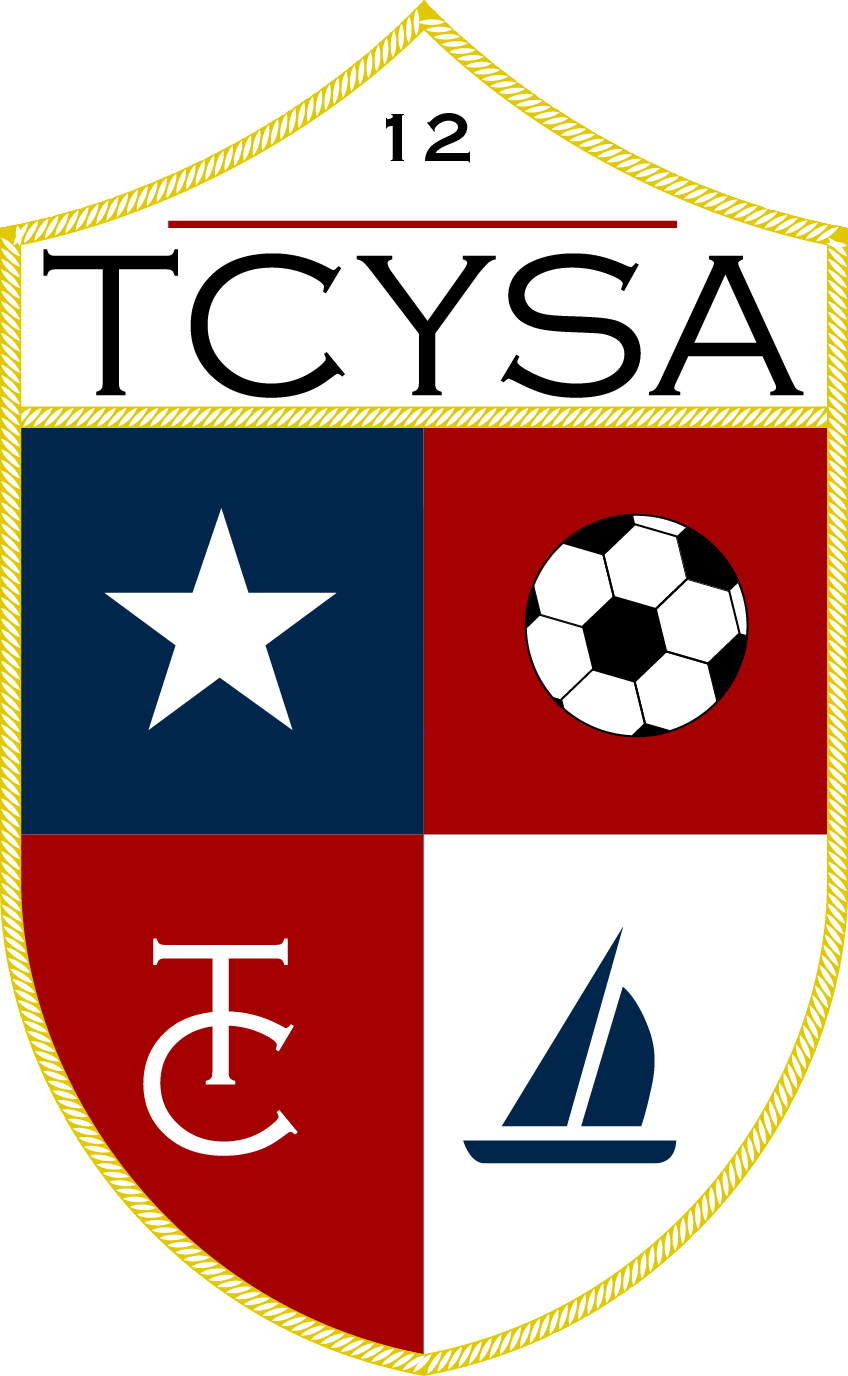 Five Star Setup and Teardown
Set up nets and flags if you are the first Home team to play.
Take down nets and flags if you are the last Home team to play.
Both Teams sit on the same side of the field.
Have parents/spectators sit on the side of the field opposite your bench.
Have your team pick up their trash after practices and games.
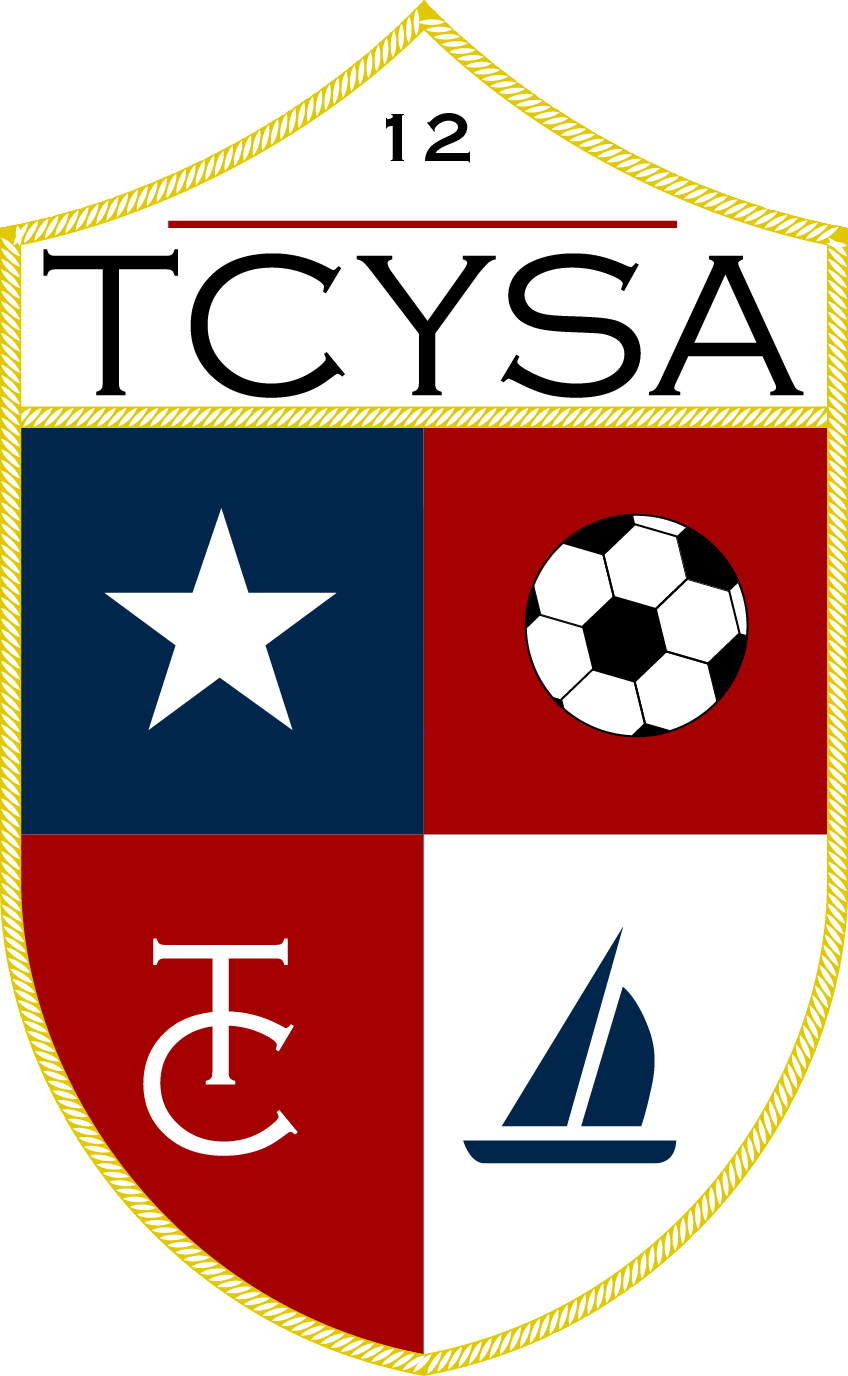 SCHEDULES
How to find your schedule
We provide a link to all schedules on our website http://www.tcysa.net/schedules

Game Day Report: Required U9 and older, filled out with Names and Jersey #
Photo Player Cards or Roster:  U13 and Older MUST have them in case asked

Calling in Scores (U9 and older)
The phone number, event and pin number will be on the bottom of the Game Day Report.  You will be prompted to put in the game number (found on your schedule) and the score.  The Home team should call in the score within 24 hours.  Do not abuse the calling in of scores.
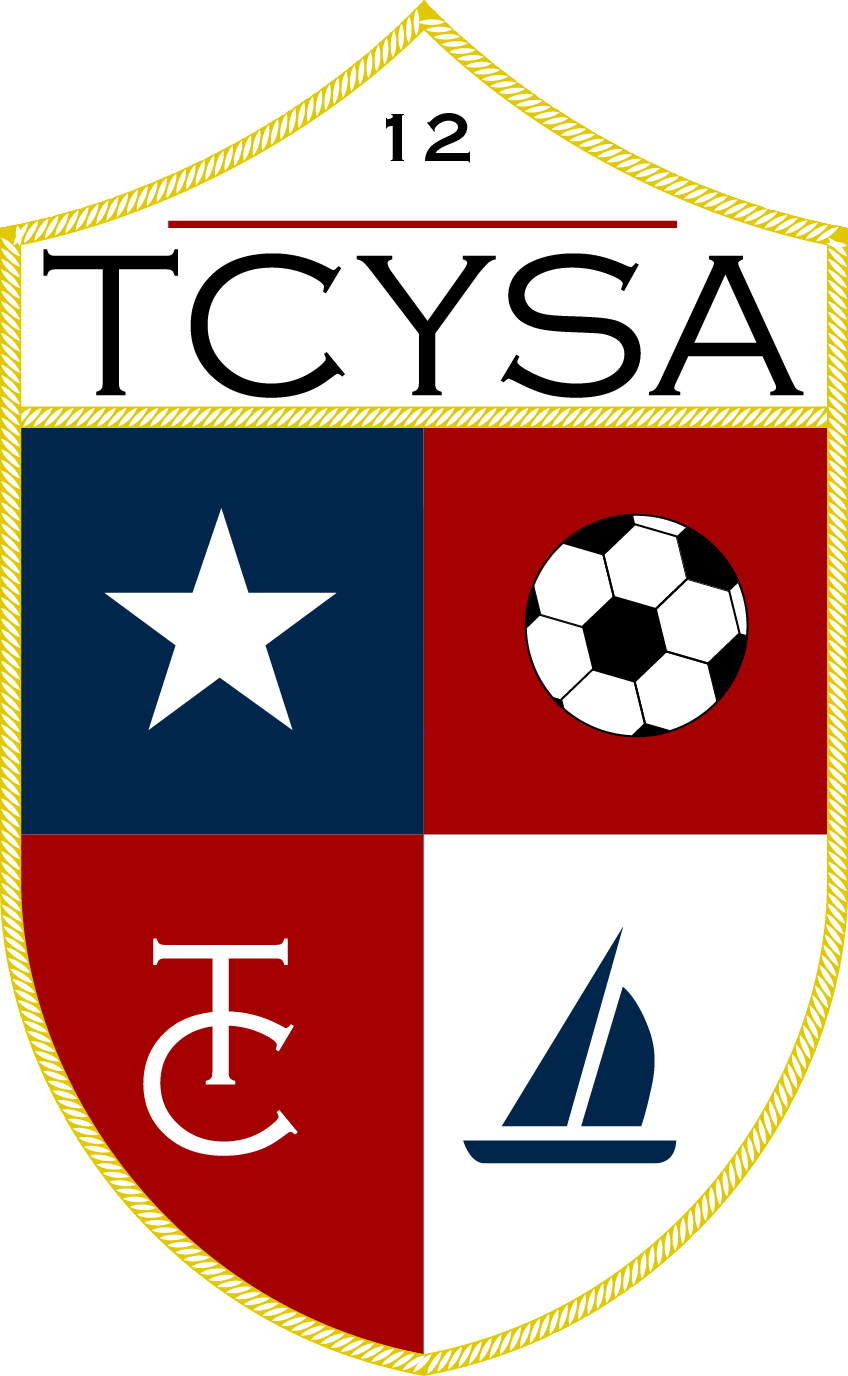 Game Schedules
Please send your team’s black out dates to scheduler@tcysa.net ASAP.
We hope to have schedules available at least one week prior to the first games on August 17th.
Throughout the season, make it a habit to recheck the schedule to ensure no changes have been made without you being notified.
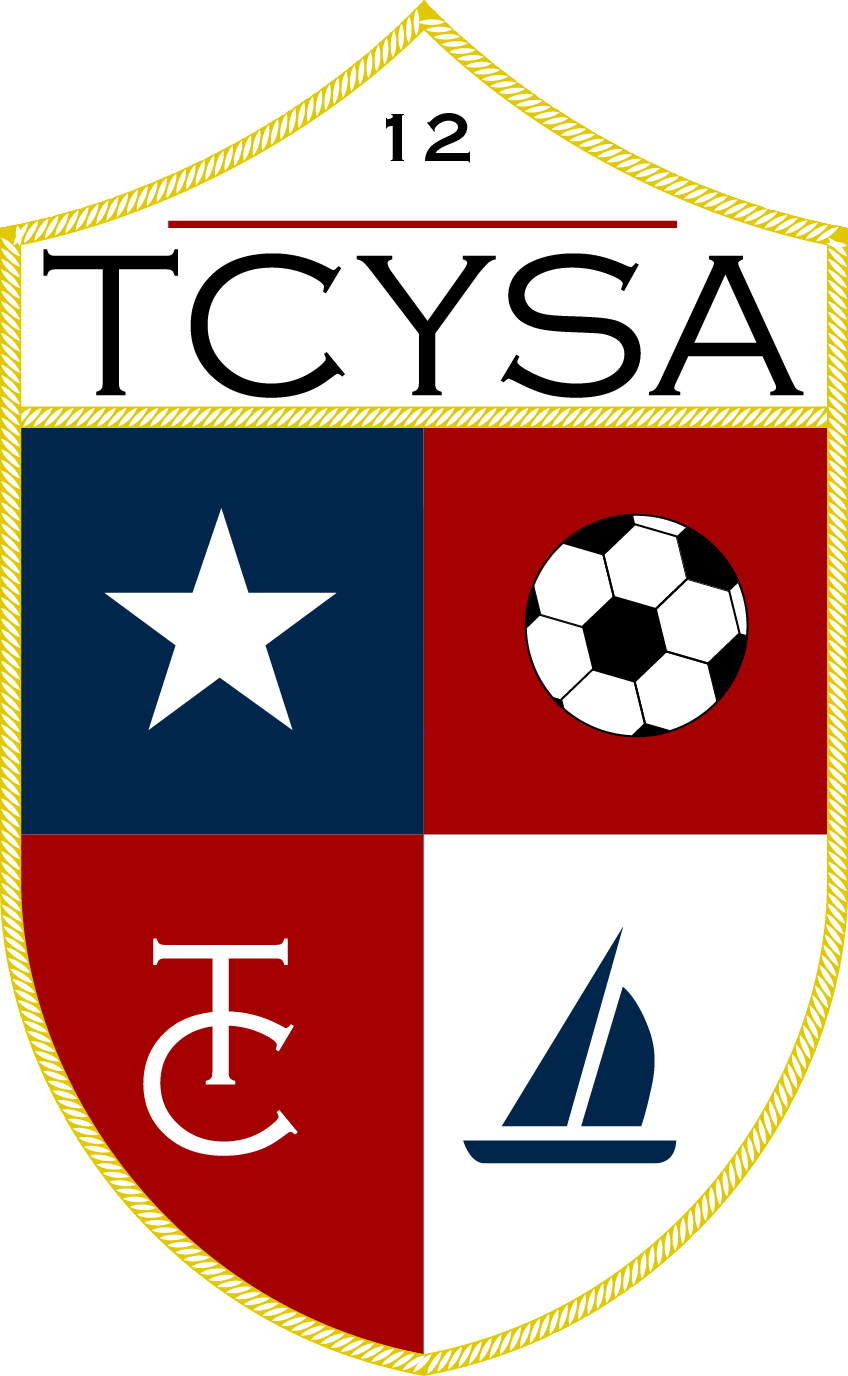 Game Reschedules (School and Civic Events ONLY)
Please arrange for an assistant coach to cover for you when games cannot be rescheduled.  Any adult in charge of players must pass a background check!  Generally the Head Coach, Assistant Coach, Team Mom/Manager
Game reschedule requests need to come from the head coach!
At least 1 week notice to reschedule, the more time the better
If you do not receive feedback on a reschedule request within a day or two, please follow up using the scheduler@tcysa.net email address.
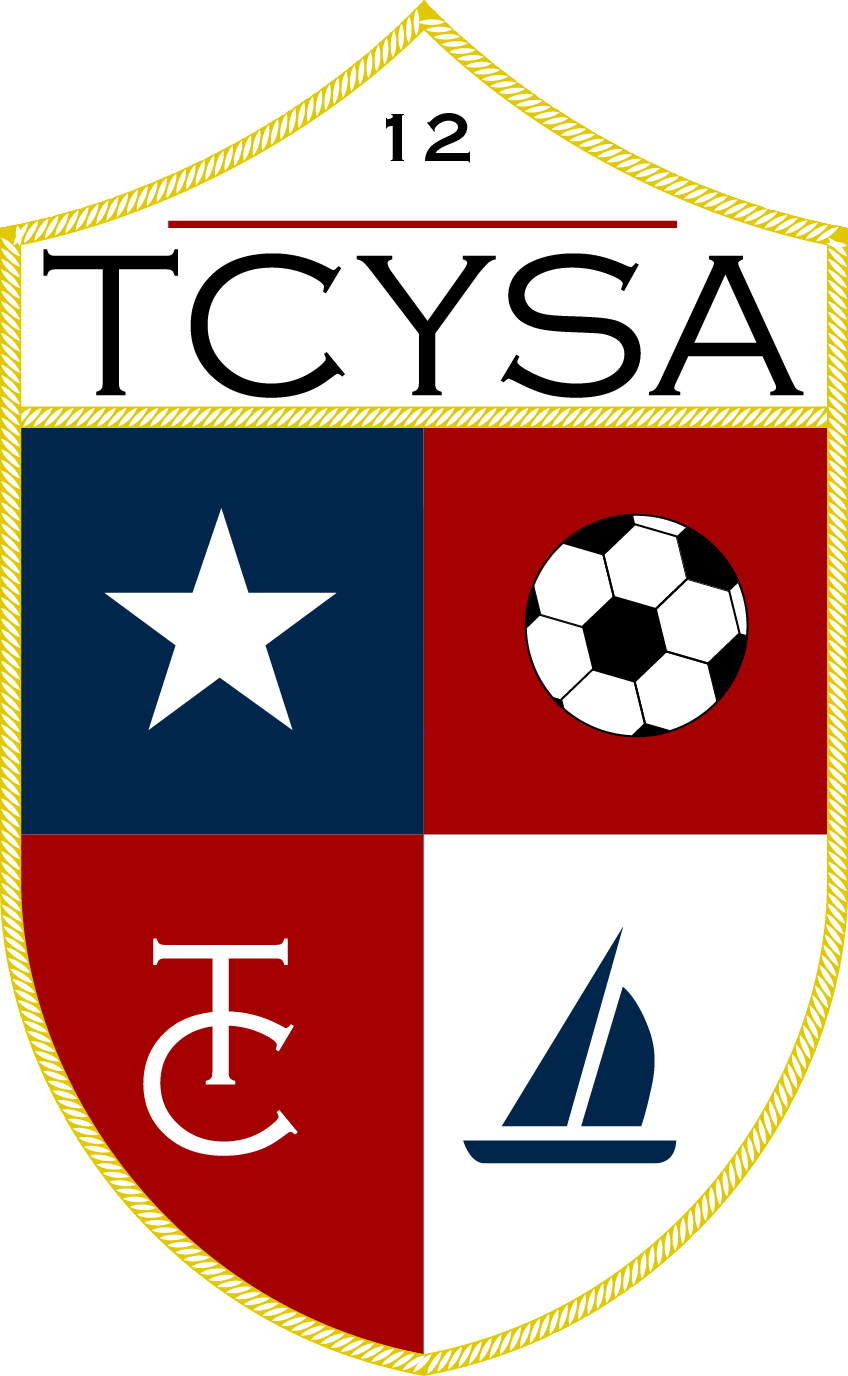 Rosters
Please keep the roster information in confidence.  We do not want a child’s information to end up in the wrong hands.  For this reason, please do not share your team’s Got Soccer login information with non-background checked persons.
If you have a parent who would like to act as team manager, they will need to register and complete a background check and Safe Sport.
ONLY Rostered Players and Adults allowed on the Team Sideline.
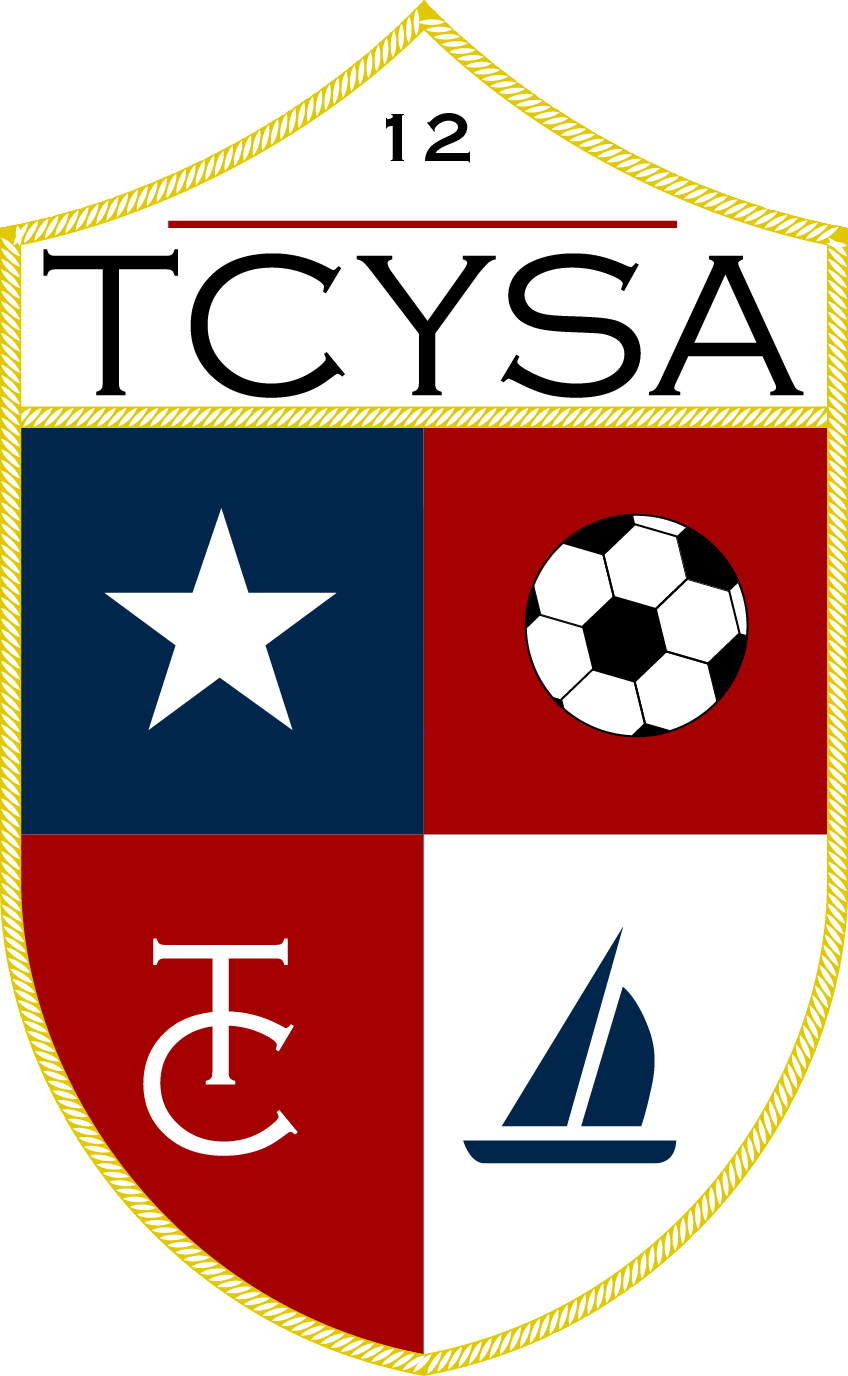 Uniforms
Coaches/teams are responsible for choosing and obtaining uniforms.
Choose colors wisely.  Home teams must have pinnies to wear in the event of uniform color conflict with the Away team.
Team jerseys must be a matching color and each jersey must have a unique number on the back. 
Jersey numbers should be approximately 6" - 8" in size, and contrast with the color of the jersey (black OR white are the most common colors).
Goal Keeper jerseys shall be a different color from the rest of the team. 
We don’t prohibit placing player names on the jerseys, but suggest keeping in mind safety concerns before doing so.
Teams may obtain uniform sponsors to help offset out-of-pocket costs for families. 
A sponsor’s logo may be attached to the uniform, provided they do NOT contain explicit or adult-oriented content – NO ALCOHOL or TABACCO SPONSORS
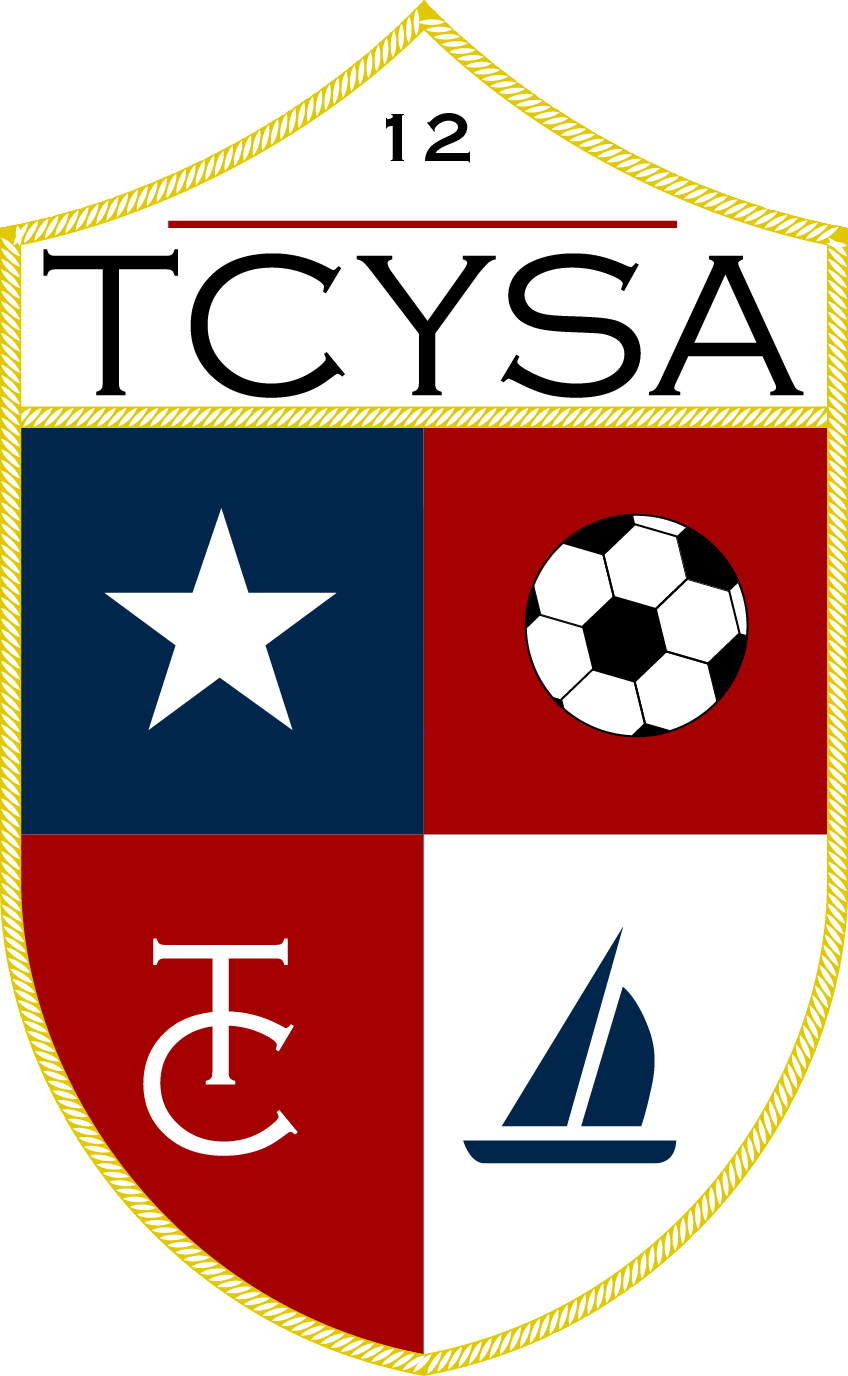 Where can I order uniforms?
Score has supplied uniforms for many of our Teams for several years. www.texas.scoresports.com

Challenger Team Wear
1.866.588.3468
Challengerteamwear.com

FW Custom Ink – local company that also offers Jerseys and printing at competitive pricing. 		
FWCustomink.com
Contact: Chris Bowman ( cbowman@fwpromo.com) for special pricing and discounts
817-231-8040 x2018
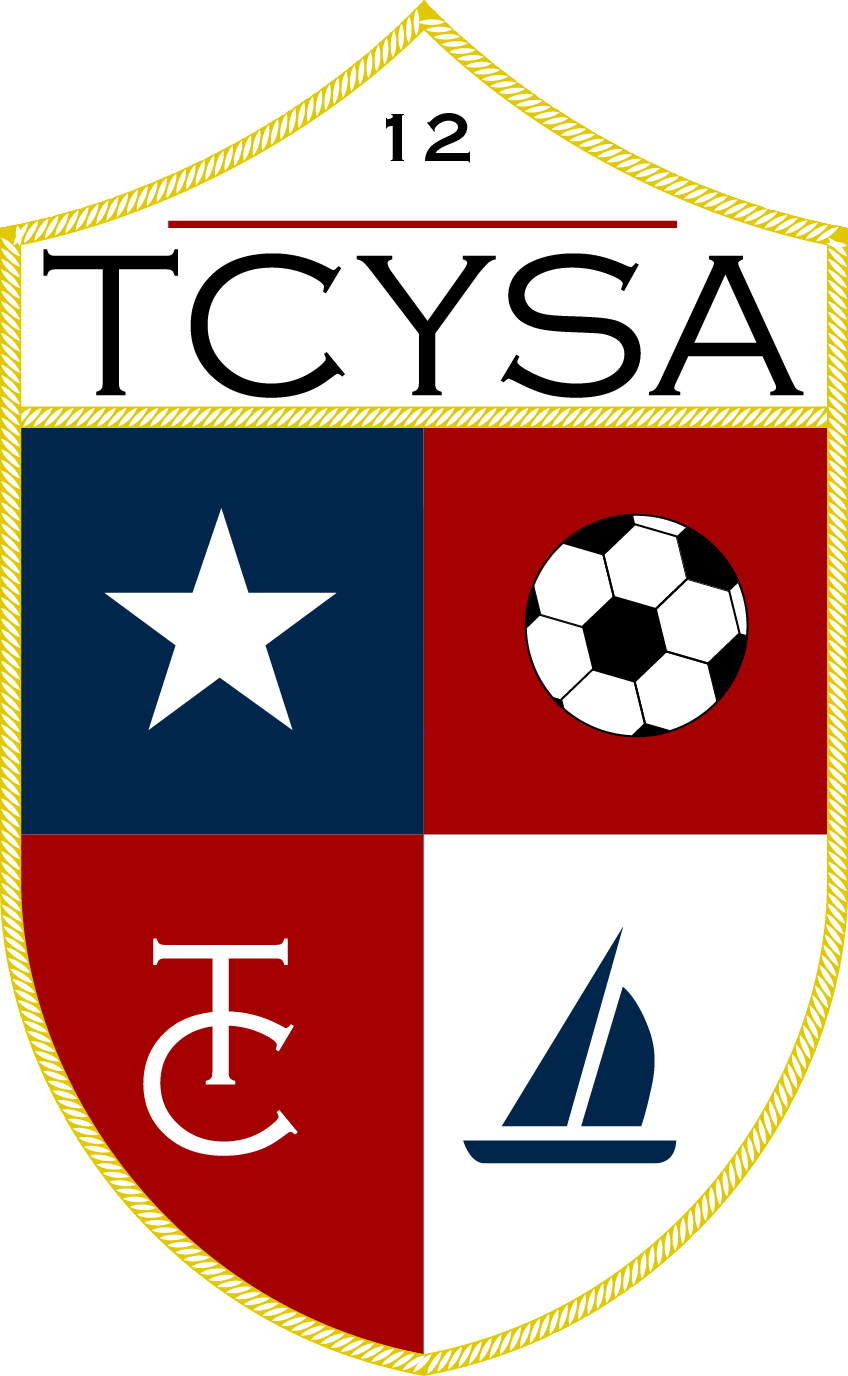 Rules of the Game
**Each recreational player, when present at a game, shall play a minimum of 50% of the time.
Coaches/Managers can be shown Yellow/Red Card.
Goal Kicks and kicks from within Penalty Area:  Is live when kicked and moves.
Hand Ball Defined…Accidental will now be called if advantage gained
Defensive Wall on Free Kicks.  3 or more Defenders, Attackers cannot be in the wall.  Must be 1 yard away.
Coin Toss.  Team winning toss can now Choose to Kickoff or Choose which end they want to defend first.
PassBack to Keeper
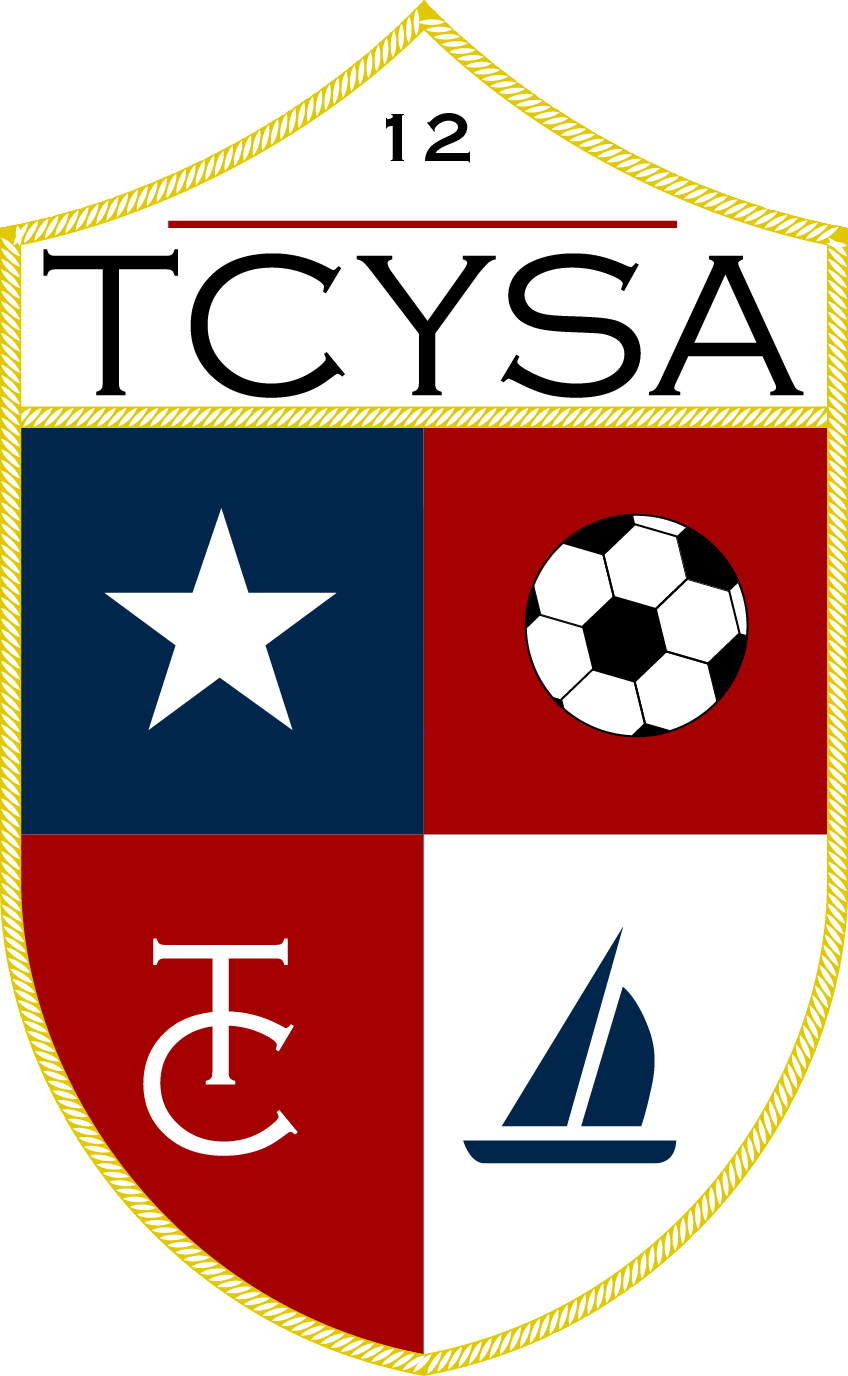 The Colony Youth Soccer Association
Coaches,

Without you, hundreds of children wouldn’t be able to play soccer.  We appreciate the time and efforts that you give to TCYSA.

THANK YOU!!!!